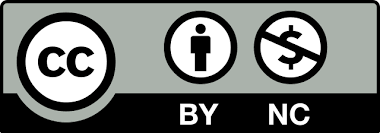 Kindly Hire MeThe Process and Impact of Inclusive Hiring
Annie Bélanger & Preethi Gorecki
ACRL Diversity Alliance Webinar
February 2022
@annie_belanger   		              @helloitspree
[Speaker Notes: This presentation will explore perspectives on inclusive hiring practices from both sides of the table. Grand Valley State University Libraries conducted its first diversity residency search in the summer of 2018, which integrated recently developed inclusive recruitment and high-empathy hiring practices. The search committee chair, Annie Bélanger, and one of the successful residency candidates, Preethi Gorecki, team up to dissect the hiring process from both of their perspectives. Annie Bélanger discusses the work behind critically examining the existing hiring process, designing an inclusive recruitment plan, and implementing a new structure in order to ensure empathy to applicants going through the process. Preethi Gorecki then discusses the impact of inclusive hiring on perceptions of the work environment, satisfaction with the search, and overall experience of the hiring process.

This presentation was first offered at the Library Diversity Residency Studies Conference.]
Bringing Empathy, Respect, and Kindness to the Hiring Processes
A Journey to Hiring with Heart
A Process Overview


Annie Bélanger
annie.belanger@gvsu.edu
@annie_belanger
@helloitspree
Kindly Hire Me | Slide 2
@annie_belanger
@helloitspree
High-Empathy & Kind Hiring: Why?
Social responsibility to profession
Develop more diverse candidate and hiring pools 
Model leading practices
Optimize candidate experience
Have empathy and respect to support success for all
Learning opportunity for candidates
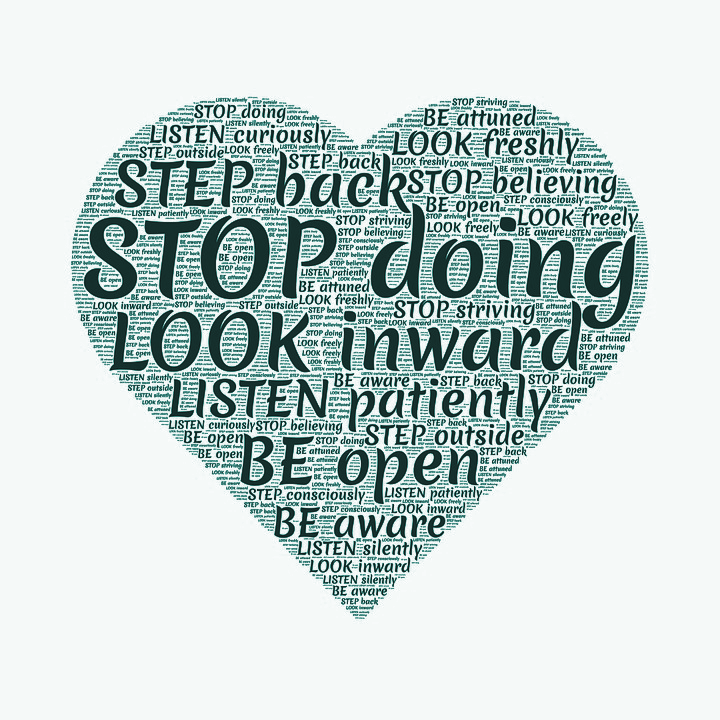 Kindly Hire Me | Slide 3
[Speaker Notes: Our professional values and core principles are meant to inform our practice as librarians and library professionals. How would that look if we took those values and working principles into the realm of recruitment? How might it change our hiring practices? 

In particular, I wanted to consider the intersection of diversity, lifelong learning, user-centered practice, empathy, and respect.I then asked: What if we were to bring the compassion and empathy we bring to our users to our candidates and colleagues? What if our recruitment process could move from a grueling challenge where only the worthy may be left standing at the end to a learning opportunity for all?
We have a social responsibility to the profession to help each other learn what kind of librarian and library professional we want to be. We can do this through professional modelling of what a strong, confident library where informed risk taking occurs and inclusion is woven right into the hiring process. When we center the needs of the candidates as we prepare the day, we can challenge our habits and biases to ensure we are doing things that will truly inform our decisions and help us provide feedback to the candidates. By rooting our processes in empathy and respect, we remember that we are not only interviewing them, they are interviewing us too. 
We also remember that though job searches will always be stressful, we can do a lot to make it smoother and a healthy process. We can also support candidates in their retention in the profession by helping them in their journey by providing constructive, impactful feedback through a dialogue model; providing strengths and areas of growth.]
Letting Candidates Know They Belong: Mindful Ads
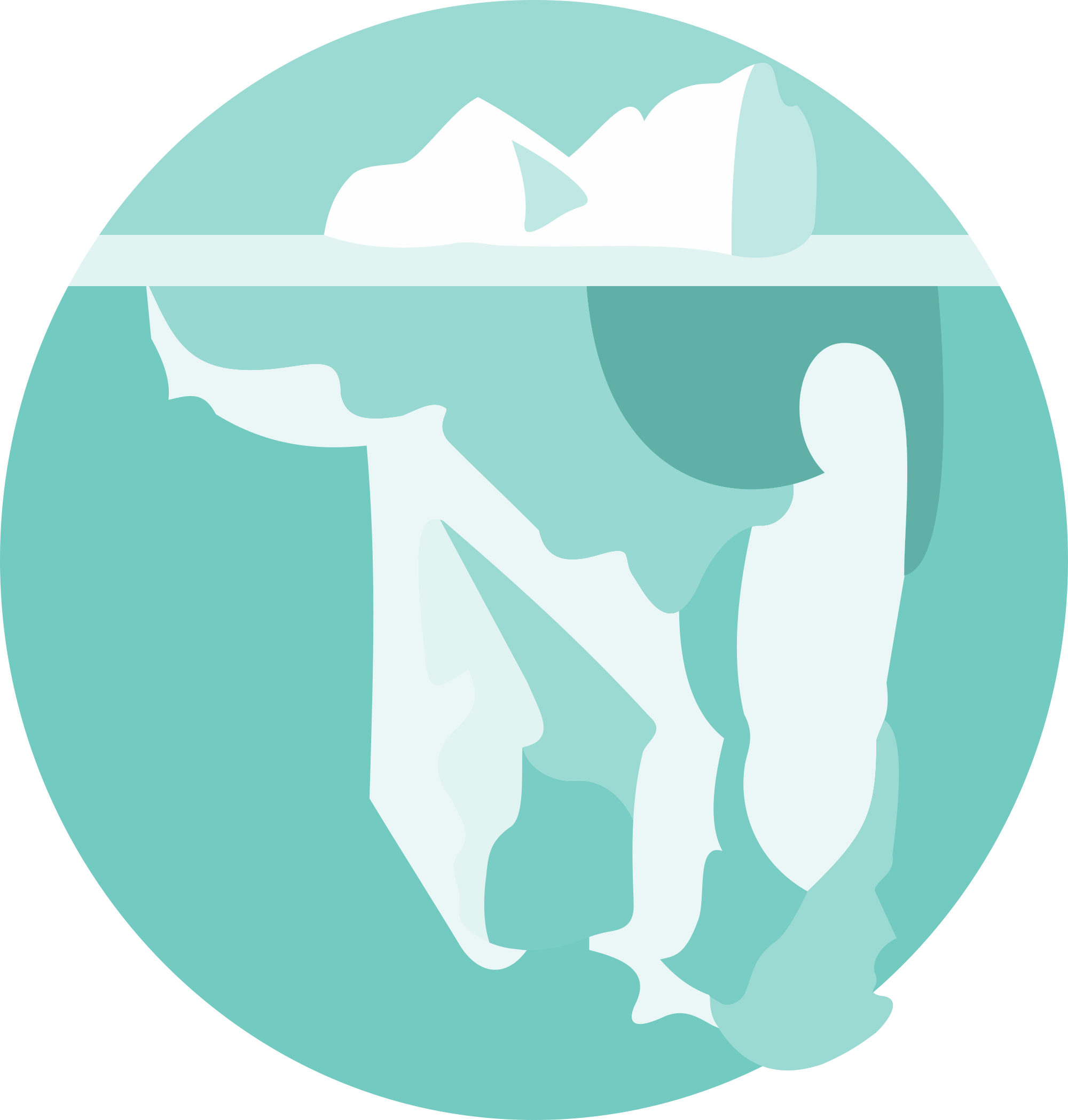 Be mindful of bias 
Examine the language used
Keep number of qualifications in check
Look for aptitude and quality of experience
Be explicit about learning opportunities and benefits
State Inclusion, Diversity, Equity and Accessibility commitment
Invite dialogue and questions
@annie_belanger
@helloitspree
4
Kindly Hire Me | Slide 4
[Speaker Notes: Stick to must haves
Years and rigid approach to types of experience will prevent you from hiring emerging talent and from outside of the traditional pathways.
Studies have shown that many women won’t apply for a job they do not 100% qualify for, whereas men will apply for a position they feel they’re only 60% qualified for. 
Your hiring manager might have an unending list of qualifications in mind for a given role, but in order to highlight your commitment to inclusion, it’s important to trim the list down. That’s because studies show that while men are likely to apply to jobs for which they meet only 60% of the qualifications, women are much more likely to hesitate unless they meet 100% of the listed requirements.
Instead of including all of the “nice-to-haves” that a dream candidate might possess, stick to the “must-haves,” and you’ll likely see your applications from women candidates increase. Or if you’d still like to call out certain desired skills, you can soften the message with language like “familiarity with,” “bonus points for,” or “if you have any combination of these skills.”
That said, it’s a good idea to cut down your long lists not matter what—one study found that the average jobseeker spends just 49.7 seconds reviewing a listing before deciding it’s not a fit.]
Transparency: Communication with Candidates
Customize communications
Give opportunity to contact someone 
Share information early and often
Offer follow-up dialogue
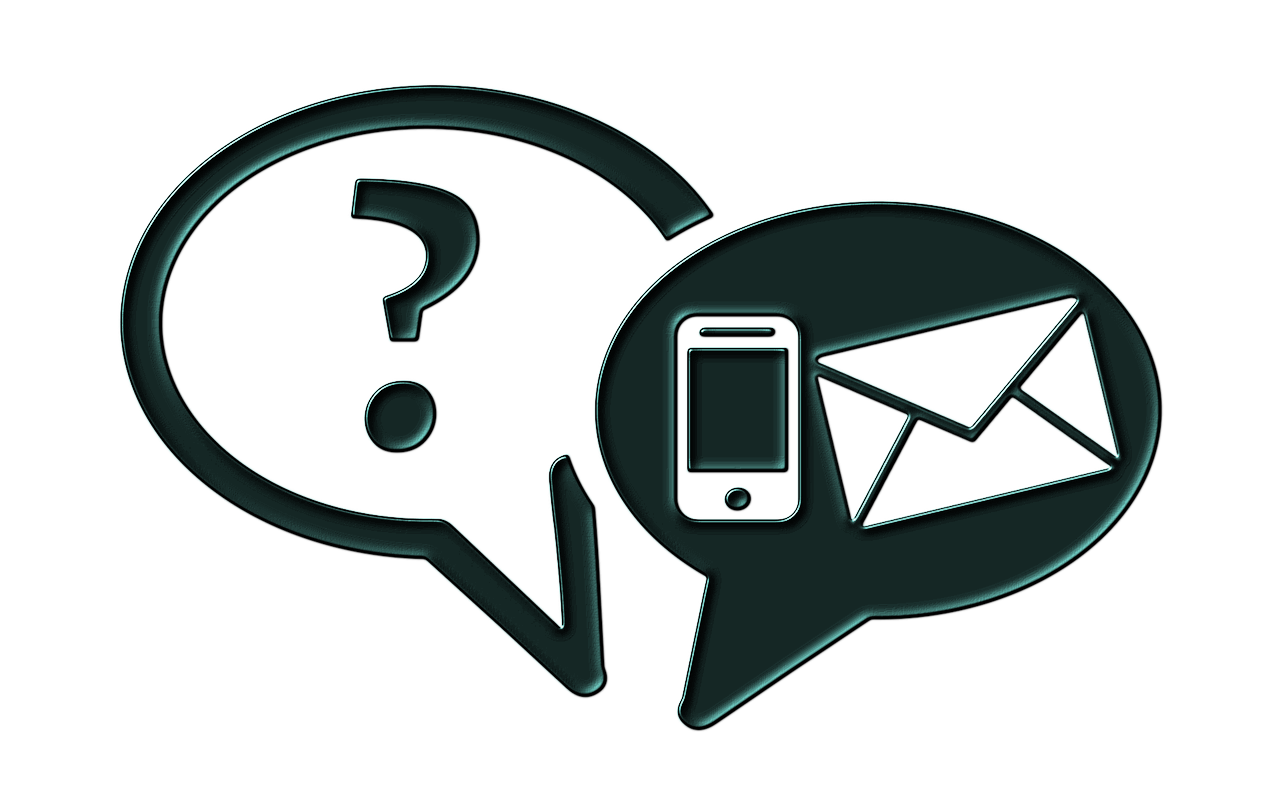 @annie_belanger
@helloitspree
5
Kindly Hire Me | Slide 5
[Speaker Notes: INTERVIEW PROCESS 
From the applicant side, the search process is often mysterious and lengthy. Communication with candidates can help ensure a smoother process, and keeps applicants engaged.
Customize communications leveraging templates for evenness
Give opportunity to contact someone in the organization
Share information about where you are in the process, the search committee, and the organization
Offer follow-up dialogue with non-selected candidates]
Timing Communications with Candidates
Campus Interview Scheduling
Pre-Visit
Selection
Non-Selection
Phone Interview Scheduling & Prep
Express excitement for candidacy
Search Committee members: Name, Titles, Role on committee
Process & Timeline overview
How to request accommodations
Other things to know about us
Send questions ahead
Build upon your last message
Agenda with focus statements, who will be there, and evaluation criteria
Process & Timeline overview
State financial coverage
How to request accommodations
Ensure candidates food needs are shared
Pickups - give license plate and description of the vehicle for safety
Share questions for search committee component 
Share presentation topic two weeks ahead
Get permission to do reference check

Offer call
Express excitement for offer
Articulate how salary is set (and if negotiations can occur)
Outline benefits 
Provide clear timeline for response
Answer questions
Schedule a call to let them know they were not chosen 
Thank them for investing in the search
Offer to share feedback: 1) What particular strengths and 2) What areas of growth to be more competitive in future
6
Kindly Hire Me | Slide 6
[Speaker Notes: Do not share: 
Why they did not get position
Red flags]
Intentionality: Deliberate Interview Planning
Plan everything ahead of candidate review 
Anchor questions to job qualifications
Define success criteria for each question
Use open-ended questions
Plan for prompts to support candidates
Develop an assessment rubric
Consider inclusion and accommodations
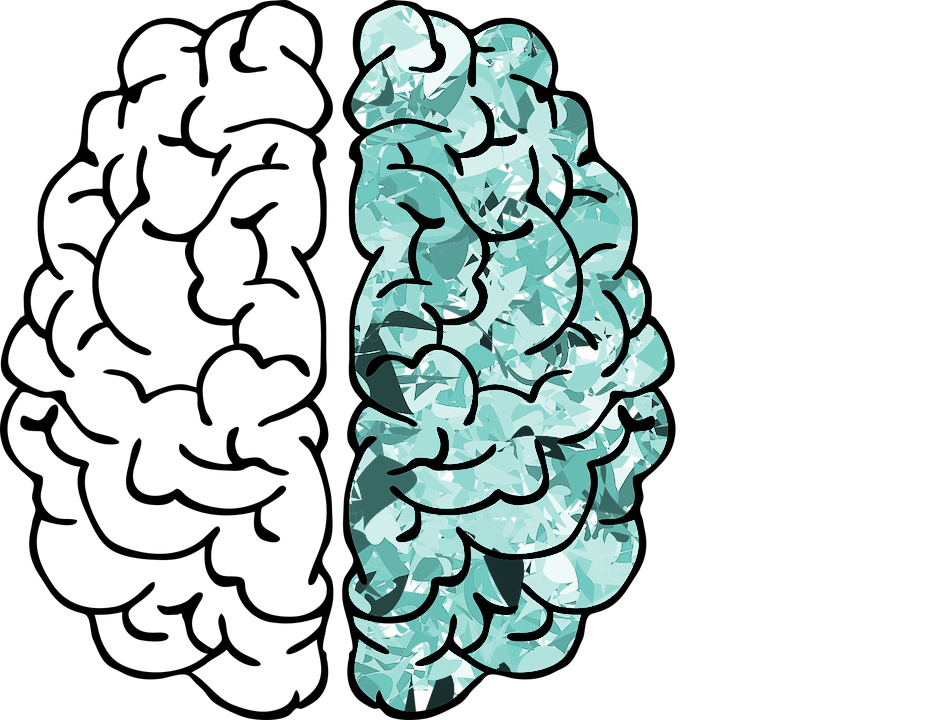 @annie_belanger
@helloitspree
7
Kindly Hire Me | Slide 7
[Speaker Notes: INTERVIEW PROCESS 

Plan everything ahead of candidate review 
Anchor questions to the job qualifications
Define success criteria for each question - these are the concepts that a successful answer would touch upon. Not what the correct answer is. 
Use open questions
If entry-level position, could someone without experience successfully answer?
Is it asking for someone to know more about your institution than is reasonable]
Challenging Habits: Interviewing with Compassion
Articulate why each portion of the interview is there (to the candidate)
Leverage universal design to lower barriers
Share the questions with the candidate
Think about safety and comfort
Set clear expectations for candidate interactions
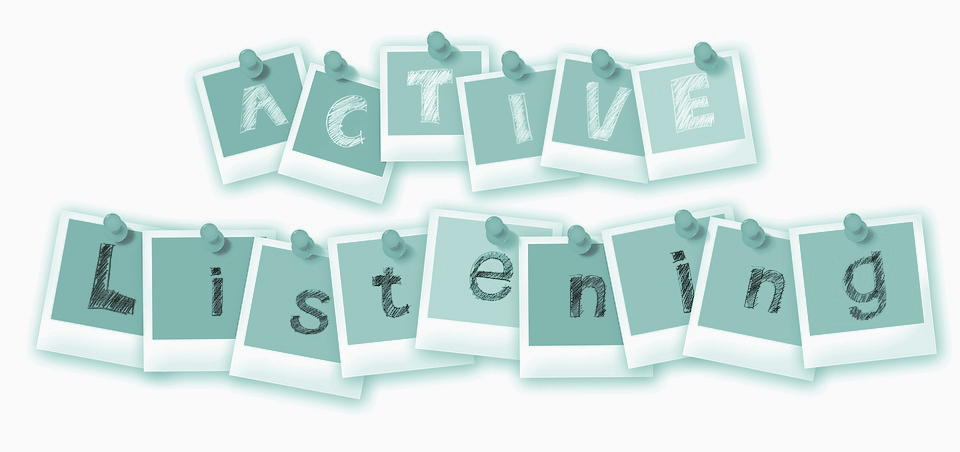 8
Kindly Hire Me | Slide 8
@annie_belanger
@helloitspree
[Speaker Notes: INTERVIEW PROCESS
Be able to articulate why each portion of the interview is there
Does every librarian position require a presentation? What components will help you decide on core skills? If a presentation or portfolio is required - will you retain the materials? Is the topic, inadvertently, asking for free labor?
Most academic hiring processes are more grueling than other processes. Some of this has become habitual. When the norm is one to two days of interviewing, building in a process that allows a candidate to stay focused, energized, and connected is key if we want to be inclusive. Academic hiring is also full of mystery and can be a black box. We have a lot of power as hiring managers to change what we can. 
Share the questions with the candidate. This lowers the need to request accommodations as well as lowers candidate anxiety about the process. It allows for inclusion from the start. You want to get to know their skills and strengths, not necessarily their ability to interview. 
By developing prompts, you can prepare for a candidate who struggles to answer questions up front but has deep experience or aptitude. You can scaffold them to success, having the best interview they can. 
Thinking about safety and comfort, build in breaks, state who will pick them up, what do they look like. 
It is also important for library administration to set the tone for candidate experiences:
Let’s make them comfortable
Let’s keep the pace reasonable 
There are no gotcha moments needed
Avoid inappropriate territory with candidate questions 
Keep questions to reasonable level
No personal questions

Provide recharge time]
Post-Interview Processes
Making the Offer
Schedule time for conversation
Include information beyond salary and start date 
Follow up with email 
Provide clear deadline for response
Offer follow-up times to connect for further questions
Supporting Unselected Candidates
Communicate quickly
Offer feedback
Highlights their strengths
Provide tips on how they can be more competitive in the future
Engage in a brief, supportive dialogue
Kindly Hire Me | Slide 9
@annie_belanger
@helloitspree
[Speaker Notes: AD search as an example: two candidates sought multiple coaching calls in their bid for their positions. One candidate followed to say the process helped them identify what they wanted in leadership, leading to a move to NSF.]
“Thanks for not making me feel uncomfortable.”
Humanely Hired
Impact Story


Preethi Gorecki
Preethi.Gorecki@gmail.com
@annie_belanger
@helloitspree
Kindly Hire Me | Slide 10
[Speaker Notes: Preethi First Slide
Living through a Hiring Process Imbued with Empathy, Respect, and Kindness]
Opening Lines of Communications: Phone Interview
Questions sent one hour before phone interview
Questions targeted to better understand candidate’s goals, philosophy, and work-style
Interviewers repeated their name before asking questions
Time for candidate questions
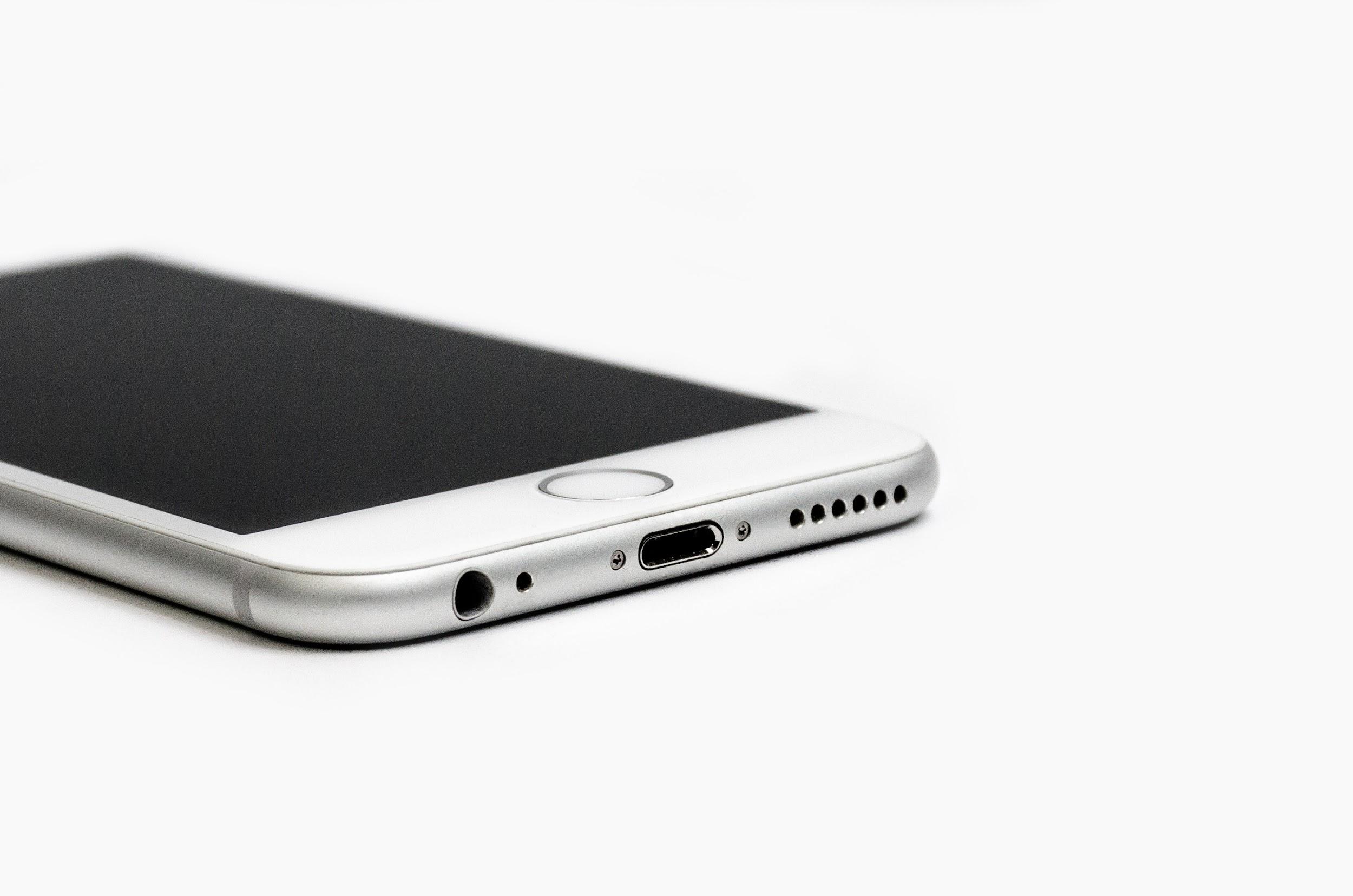 @annie_belanger
@helloitspree
11
Kindly Hire Me | Slide 11
[Speaker Notes: The questions for the phone interview were emailed to me about one hour before the interview was scheduled to start. This gave me time to prepare for the interview and jot down some bullet points to touch on for each question. I felt that this helped me perform better during the phone interview and made me feel more comfortable throughout the process.

The questions felt genuine- like the committee wanted to better understand me as a candidate and what I felt I could bring to the table.

Each interviewer repeated their name before asking questions, so that I always knew who was addressing me. This reduced ambiguity over who I was responding to and took the guesswork out of the equation

There was also time budgeted at the end for candidate questions. I appreciated that they also let me know they had buffer time between phone interviews scheduled that day, just in case my questions pushed the interview past its timeslot (which it did! I had a lot of questions planned!)]
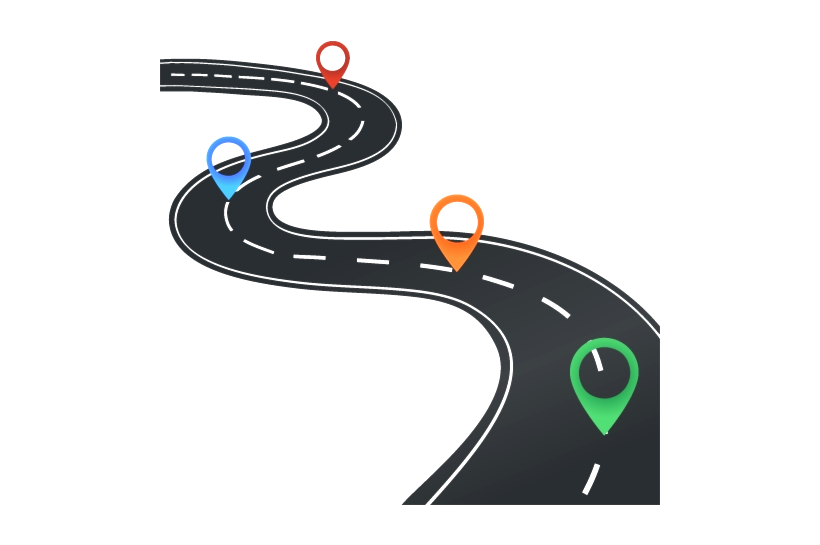 No Surprises Ahead: Interview Preparation
High level of communication:
Interview team bios 
Detailed agenda with focus statements 
Clear pick up and drop off information 
Cues for dinner formality level and link to menus
Prompt for dietary restrictions, accommodations
Discover the campus time - mine to choose 
Presentation topic with prompts and evaluation criteria
@annie_belanger
@helloitspree
12
Kindly Hire Me | Slide 12
[Speaker Notes: Ahead of the in-person interview, I received a lengthy email that included:
Short biographies of the search committee and the names of all others I would be interacting with during my interview
A detailed itinerary including addresses, links to menus, descriptions of the cars and people who would be picking me up, times and locations for meetings/interview segments, and purpose statements for each segment of the interview day (such as “to evaluate the candidate’s research and presentation skills”)
Information about how the people at my interview dinner would be dressed (this was great because it turns out I would have overdressed if I hadn’t received this information)
Questions about dietary restrictions 
Questions about whether accessibility accommodations would be needed
Various options to select from regarding how I would spend 90 minutes of my interview day (tour of the library from a student colleague, tour of the women’s and gender equity centers, meeting with the library’s inclusion and equity committee, or meeting with the campus’ inclusion and equity division staff)
My presentation topic, which was theory-based rather than practice-based
Cue rant on free labor!!!]
Interviewing with Kindness: Candidate Visit
Interview “guide” to ease the interview day
Time built into schedule for private/reflection time if needed
Presentation scheduled for the beginning of the day
Questions after the presentation portion pertained to the presentation
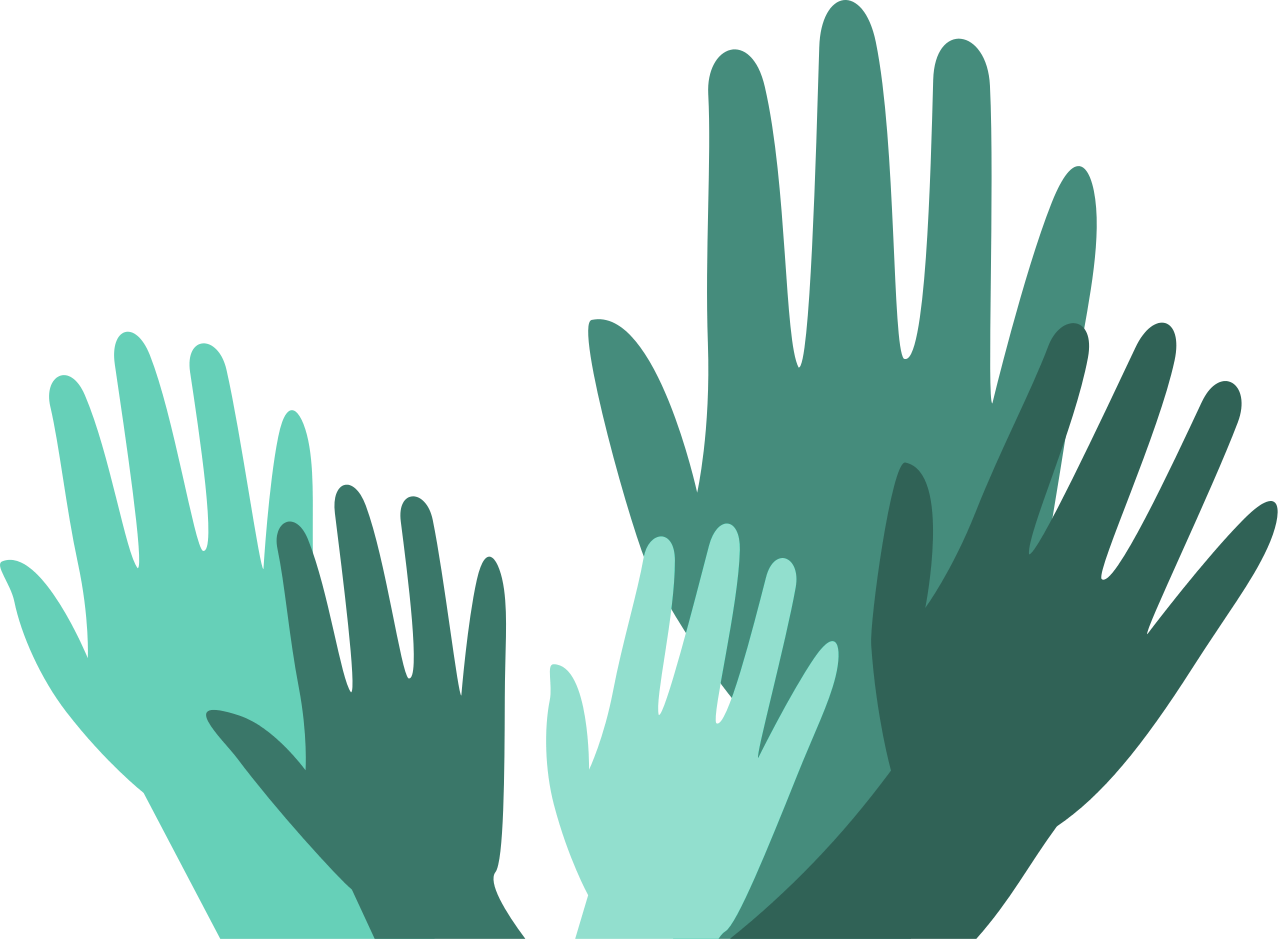 @annie_belanger
@helloitspree
13
Kindly Hire Me | Slide 13
[Speaker Notes: Someone was assigned to guide me through the different parts of campus and ensure that each portion of my interview remained on-schedule. The “guide” checked between each segment of the interview day to see if I needed private/reflection time, washroom breaks, water breaks, and asked if I had any questions about the library or campus throughout the day.
Being prompted for breaks made me feel like I could express my needs without being perceived as unenthusiastic or shy, which may have been the case if I excused myself without being prompted.
The presentation was scheduled at the beginning of the interview day, which was the portion I was most anxious about, so I appreciated the opportunity to get it out of the way first. Attendees were prepped for what is appropriate to ask following the presentation. One question asked during my presentation did not pertain to the presentation itself, so a library administrator and someone from my search committee followed up with me after the Q & A to acknowledge that the question was out-of-scope. This helped make me feel more comfortable with how the presentation went and my performance during the question portion.]
Setting Precedents: Post-Interview Impacts
Inclusion, equity, & accessibility focus
Work culture integration
Collegiality rather than competition
Balancing effectiveness with self-care
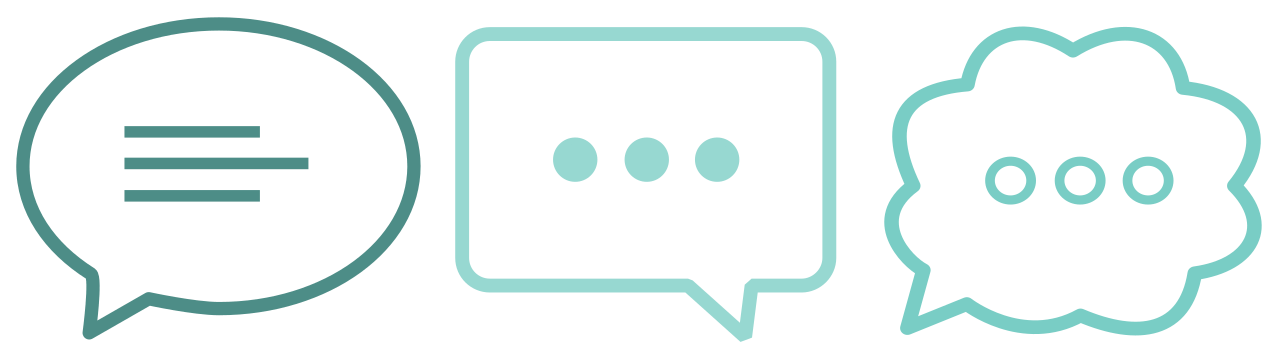 @annie_belanger
@helloitspree
14
Kindly Hire Me | Slide 14
[Speaker Notes: Overall, I was really pleased with the way I was hired. I felt more confident throughout the interview than I would have if GVSU had gone with more traditional hiring practices. I felt like I was set up for success leading up to and during each segment of the hiring process. The hiring process itself also demonstrated aspects of inclusion, equity, and accessibility that I look for in any work environment I consider becoming a part of.

This made me feel more comfortable with and integrated into the work culture when I started at GVSU. It also set a precedent for collegiality rather than competition- I felt like my colleagues were truly on my team and intent upon helping me succeed.

This perception made it easier for me to ask my colleagues questions when I was unsure of something, and it helped me trust that my questions would be well-received. Additionally, high-empathy hiring practices encouraged self-care and reflection, which were modelled in the work environment.]
Four Years and Three Job Searches Later
15
Kindly Hire Me | Slide 15
@annie_belanger   @helloitspree
Inclusive Hiring in Practice
Hiring Toolkit
How to Get Started
@annie_belanger
@helloitspree
Kindly Hire Me | Slide 16
[Speaker Notes: Inclusive hiring may appear to take more time in the planning, but have a greater outcomes in terms of candidate experience and creating ambassadors for future job searches. Every interaction with a potential candidate is helping you build a network for future recruitment.

What is a failed search? 
A failed search is the failure to hire? 
What if it’s the failure to hire for success? 

Hire most likely to succeed vs. most qualified
Most qualified compounds systematic privilege
Most qualified may be most likely to succeed]
Writing Inclusive Job Ads
Wording and labels matter
Implicit bias - Gender
Energetic = ableist
Align with role and responsibilities
Articulate opportunities for candidates
Lower the barriers to applying
Identify qualifications required in first year to succeed
Articulate commitment to IDEA
List the salary and benefits
@annie_belanger
@helloitspree
17
Kindly Hire Me | Slide 17
[Speaker Notes: Changing male-biased phrasing:
Change "we're looking for strong…" to "we're looking for exceptional…"
Change "who thrive in a competitive atmosphere…" to "who are motivated by goals…"
Change "candidates who are assertive…" to "candidates who are go-getters…"

Changing female-biased phrasing: 
Change "we are a community of concerned…" to "we are a team focused on…"
Change "have a polite and pleasant style…" to "are professional and courteous…"
Change "nurture and connect with customers" to "provide great customer service"

Consider which adjectives AND why
Energetic cataloguers

Your hiring manager might have an unending list of qualifications in mind for a given role, but in order to highlight your commitment to inclusion, it’s important to trim the list down. That’s because studies show that while men are likely to apply to jobs for which they meet only 60% of the qualifications, women are much more likely to hesitate unless they meet 100% of the listed requirements.
Instead of including all of the “nice-to-haves” that a dream candidate might possess, stick to the “must-haves,” and you’ll likely see your applications from women candidates increase. Or if you’d still like to call out certain desired skills, you can soften the message with language like “familiarity with,” “bonus points for,” or “if you have any combination of these skills.”
That said, it’s a good idea to cut down your long lists not matter what—one study found that the average jobseeker spends just 49.7 seconds reviewing a listing before deciding it’s not a fit.]
Centering Candidates in Ads
What Do You Need
To advance creation of learning objects
Learning assessment, knowledge of pedagogical best practices
User-focused, excellent interpersonal skills
What Does the Candidate Get
Opportunity to CREATE and collaborate
Opportunity to LEAD peers in learning pedagogical best practices
Opportunity to COLLABORATE with peers and colleagues
Kindly Hire Me | Slide 18
@annie_belanger   @helloitspree
Sample Job Ad
State values upfront: “The position is for an inclusive, user-focused, and collegial librarian.” 
Explain the opportunity for the candidate: “This position will give the selected candidate the opportunity to create… collaborate… grow… belong… discover.”
Required Qualifications include “why”: “Demonstrated ability to work flexibly, as the position balances independent and collaborative work, as well as a mix of meeting immediate user needs and longer-term strategic work.”
State salary upfront: “Approximately $54,000-$58,000, commensurate with experience”
19
Kindly Hire Me | Slide 19
Taken from current job ad by GVSU: https://tinyurl.com/GVSUjobad
@annie_belanger
@helloitspree
[Speaker Notes: Preethi Last Slide]
Sample Communication With Candidates
Overview of upcoming interview 
Search committee information
Name, role, pronouns, why on committee
Overall process and timeline
Dates for next steps 
What would be included in next round of interviews
How travel and bookings will occur
What information will be shared and how with Libraries
Workplace values
Where to find more information about working here
How to request an accommodation
@annie_belanger
@helloitspree
20
Kindly Hire Me | Slide 20
[Speaker Notes: From the applicant side, the search process is often mysterious and lengthy. Communication with candidates can help ensure a smoother process, and keeps applicants engaged.
Customize canned communications
Give opportunity for candidates to contact someone in the organization
Share as much information as you can about where you are in the process
Offer follow-up dialogue with non-selected finalists


We will call you at the number that you have provided. If you need us to use an alternative number, please let us know ahead of your interview; today if possible.
We have planned for a 30 minute conversation. We will spend the first 20 minutes asking you questions. We will take turns asking the questions, but any of us may follow-up with a clarifying question. We are keeping the last 10 minutes to answer questions you may have for us.
We will send the majority of the phone questions 1 hour ahead of your scheduled time to ensure as smooth an experience as possible. If you have questions you would like to ask me, please feel free to book a time.]
Sample Questions and Success Criteria
21
Kindly Hire Me | Slide 21
@annie_belanger  @helloitspree
[Speaker Notes: Anchor questions to the job requirements
Define success criteria for each question
Use open questions
If entry-level position, could someone without experience successfully answer?


When a success criteria might be up for interpretation, define it. Such as self-management was defined as (Awareness of supervisor support; knowing when to ask for help; sharing the work)]
Best Practices for Interactions with Candidates
Make candidates comfortable
Listen with your ears and eyes
Staying out of dangerous territory 
Ask questions that don’t require local experience:
Best: How do you envision providing services from different locations?
OK: How should downtown branches offer services? 
Least: How should the Frey Library change its services in the next 3 years?
From: https://scholarworks.gvsu.edu/library_reports/3/
@annie_belanger
@helloitspree
22
Kindly Hire Me | Slide 22
[Speaker Notes: GVSU Libraries created this document to support a positive candidate experience and ensure all colleagues were ready to participate actively.
Make them comfortable
No matter how qualified or experienced a candidate is, a job interview can still be a daunting situation. So as interviewers, it’s important that you make the candidate feel comfortable and relaxed. This includes simple things like letting them know where they can leave their belongings safely, where the washrooms are, and not keeping them waiting.
Listen with your ears and eyes
Remember that you have two ears and one mouth for a reason. This means that you should listen twice as much as you talk. Never oversell the role. Ensure your candidate feels comfortable but also don’t spend an hour just chatting to them either. You want to make the right hire so make sure you run an effective interview. One tip from observational studies is to keep a list of observation notes. Make a line so the right third of your page you can note what you saw, such as how slides were laid out, typos, eye contact, etc. while the left side is what you heard the candidate say 
Staying out of dangerous territory with questions
Any time spent with candidates during a campus visit is considered “interview time” and we all need to be intentional to avoid questions of a personal nature. Questions should be focused on  their professional experiences – even at less formal parts of an interview day, such as receptions, lunches, or dinners.
Ask questions that don’t require local experience:
Best: How do you envision providing services from different locations?
OK: How should downtown branches offer services? [presumes knowledge that downtown tend
to be urban and mixed populations]
Least: How should the Frey Library change its services in the next 3 years? [presumes knowledge that Frey is health, the location and environment of Frey, and of the programmatic/curricular
changes]]
Want More…
Scott Ayotte, Sarah Beaubien, and Annie Belanger presented on “Towards High-Empathy Hiring: Implementing Leading Practices for More Inclusive Recruitment”. 

The Appendix is a hiring toolkit. It contains GVSU Libraries samples extracted from searches

https://scholarworks.gvsu.edu/library_presentations/80/
@annie_belanger
@helloitspree
23
Kindly Hire Me | Slide 23
Annie Bélanger
annie.belanger@gvsu.edu
@annie_belanger

Preethi Gorecki 
preethi.gorecki@gmail.com
@helloitspree
Questions?
Slides available at 
https://scholarworks.gvsu.edu/
@annie_belanger
@helloitspree
Kindly Hire Me | Slide 24